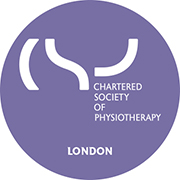 Stuart Paterson

Independent Practitioner  
Chartered Society of Physiotherapy Council
A Quick Intro
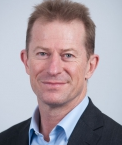 Name: Stuart Paterson
Qualified Physio (Sydney 1994)
Came to U.K. 1999
Started Physio Business in 2002
Grown Business to over 200 Physios in NHS, Private, Corporate and PMI spaces
Very passionate about our profession
Elected to CSP Council 2016
[Speaker Notes: What is the CSP Council proposing around governance? Council has developed a new governance model with a smaller Council of 12 elected members (currently 27 members) and three supporting committees. This is the result of a thorough governance review, drawing on governance good practice, benchmarking with others and an assessment of the pros and cons of current CSP arrangements. These changes will be put to members for approval at the Annual General Meeting on 11 November 2017 at PUK. The model is based on Council’s earlier decisions, in particular:  The purpose of Council – “The purpose of Council is to provide leadership of the physiotherapy profession and governance of the CSP”; and  Leadership representation – Council members are representatives of the CSP membership, elected to lead the profession. They will consider all members’ needs and work in the best interests of the profession as whole. Under the proposed model, Council will get the very best 12 members – regardless of where they live or work. With well-established networks and good communication, this will encourage grass-roots interest in Council and participation in the election process from across England, Northern Ireland, Scotland and Wales. Finance, Risk and Audit Committee Professional Committee Employment committee 2 of 5 All members will be eligible to stand for election to Council, reflecting the changing and increasingly complex environment members work in. This is a move away from segmentation, i.e. without seats reserved for particular groups and areas e.g. the NHS, research, associates, students, regions and nations. Council will draw on particular geographical or sector expertise as required when it makes decisions and has agreed a set of principles for engaging with members. Terms of reference for the committees define their purpose and remit, along with details of how they will operate [LINK]. Fewer committees will ensure strong focus on and good scrutiny of key Council functions. Other ways of gaining member insight and expertise, e.g. project and programme groups, short-life working groups, workshops, roundtables, peer review and research activity, will target particular CSP business needs and provide more opportunities for members to contribute in a timely way. Council has agreed principles to make sure it draws on and uses members’ expertise and perspectives well. FAQs December 2015 onwards What is governance? Governance is about how an organisation is run, in particular its decision-making processes and structures. The Council is the CSP’s ‘governing body’, providing strategic leadership and making key decisions on behalf of the Society and its members. The Council is supported by committees, working groups, networks, boards, the broader CSP membership and CSP staff. Why is CSP governance being reviewed? Whilst high profile disasters like FIFA and Kids C 3 of 5 What’s the scope of the Governance Review? The Review will focus on Council and its committees. It may have wider learning points for other CSP groups but these do not form part of the formal review. The CSP Charitable Trust and Members’ Benevolent Fund are independent charities with separate governing bodies and so are out of scope. The review’s findings may include recommendations that can be actioned immediately as part of a modernisation programme. Small-scale actions that don’t require member agreement e.g. reducing meeting times and producing more outcome-focused business agendas, will be actioned over the course of the Review. Is the review an excuse to reduce member involvement? Far from it! One concern is that current governance arrangements make it hard for members to participate in governance, e.g. it’s difficult for members to find the time the CSP currently demands of its Council and committee members. Current governance arrangements may limit the range and diversity of members that can get involved. The Review will look at ways to improve members’ engagement in CSP decision making through different ways of working and testing options for new governance models. Is it a cost-cutting exercise? No, there is no cost-cutting agenda or savings target. The Governance Review will seek to make sure that governance arrangements represent value for money, using members’ subscriptions well. How will the governance review affect me? The CSP is a member-led professional body and trade union. Members’ engagement in decision making ensures that CSP priorities and work focus on the issues members think are important, working together in the best interests of the physiotherapy profession. The governance review’s aim to improve member engagement will enable you to have more opportunities to be part of CSP’s influencing and policy work. What will it involve? The Governance Review is run as a project divided into different stages (a project brief is available on request). Work in the spring and summer 2016 focuses on assessing current arrangements, benchmarking and learning from others. Over the autumn governance models will start to be developed and tested before a Council preferred model is worked up over the winter. All stages of the review will include consultation with stakeholders including the Country Boards, English Regional Networks, committees and other CSP members. Any significant changes to governance arrangements will need to be agreed at the Annual General Meeting (AGM) in November 2017. What’s the timescale? As good practitioners, CSP members will want to maintain a constant watch on governance to make sure it supports the CSP in being an effective and efficient organisation. The current work is due to conclude at the 2017 AGM, which reflects the scale of work, the range and complexity of issues being reviewed and developed and the need to consult with CSP members.]
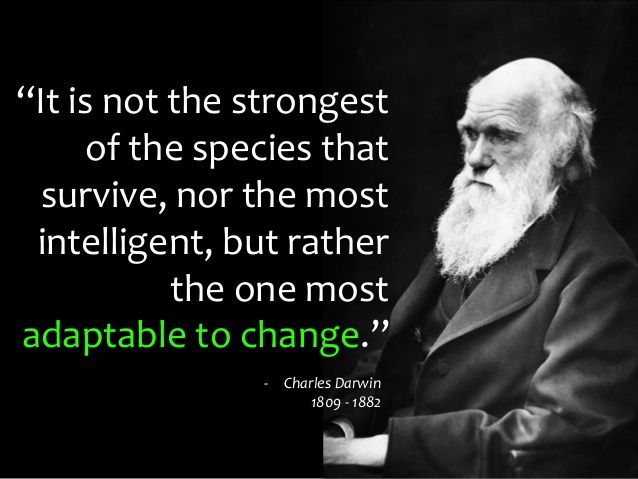 [Speaker Notes: What is the CSP Council proposing around governance? Council has developed a new governance model with a smaller Council of 12 elected members (currently 27 members) and three supporting committees. This is the result of a thorough governance review, drawing on governance good practice, benchmarking with others and an assessment of the pros and cons of current CSP arrangements. These changes will be put to members for approval at the Annual General Meeting on 11 November 2017 at PUK. The model is based on Council’s earlier decisions, in particular:  The purpose of Council – “The purpose of Council is to provide leadership of the physiotherapy profession and governance of the CSP”; and  Leadership representation – Council members are representatives of the CSP membership, elected to lead the profession. They will consider all members’ needs and work in the best interests of the profession as whole. Under the proposed model, Council will get the very best 12 members – regardless of where they live or work. With well-established networks and good communication, this will encourage grass-roots interest in Council and participation in the election process from across England, Northern Ireland, Scotland and Wales. Finance, Risk and Audit Committee Professional Committee Employment committee 2 of 5 All members will be eligible to stand for election to Council, reflecting the changing and increasingly complex environment members work in. This is a move away from segmentation, i.e. without seats reserved for particular groups and areas e.g. the NHS, research, associates, students, regions and nations. Council will draw on particular geographical or sector expertise as required when it makes decisions and has agreed a set of principles for engaging with members. Terms of reference for the committees define their purpose and remit, along with details of how they will operate [LINK]. Fewer committees will ensure strong focus on and good scrutiny of key Council functions. Other ways of gaining member insight and expertise, e.g. project and programme groups, short-life working groups, workshops, roundtables, peer review and research activity, will target particular CSP business needs and provide more opportunities for members to contribute in a timely way. Council has agreed principles to make sure it draws on and uses members’ expertise and perspectives well. FAQs December 2015 onwards What is governance? Governance is about how an organisation is run, in particular its decision-making processes and structures. The Council is the CSP’s ‘governing body’, providing strategic leadership and making key decisions on behalf of the Society and its members. The Council is supported by committees, working groups, networks, boards, the broader CSP membership and CSP staff. Why is CSP governance being reviewed? Whilst high profile disasters like FIFA and Kids C 3 of 5 What’s the scope of the Governance Review? The Review will focus on Council and its committees. It may have wider learning points for other CSP groups but these do not form part of the formal review. The CSP Charitable Trust and Members’ Benevolent Fund are independent charities with separate governing bodies and so are out of scope. The review’s findings may include recommendations that can be actioned immediately as part of a modernisation programme. Small-scale actions that don’t require member agreement e.g. reducing meeting times and producing more outcome-focused business agendas, will be actioned over the course of the Review. Is the review an excuse to reduce member involvement? Far from it! One concern is that current governance arrangements make it hard for members to participate in governance, e.g. it’s difficult for members to find the time the CSP currently demands of its Council and committee members. Current governance arrangements may limit the range and diversity of members that can get involved. The Review will look at ways to improve members’ engagement in CSP decision making through different ways of working and testing options for new governance models. Is it a cost-cutting exercise? No, there is no cost-cutting agenda or savings target. The Governance Review will seek to make sure that governance arrangements represent value for money, using members’ subscriptions well. How will the governance review affect me? The CSP is a member-led professional body and trade union. Members’ engagement in decision making ensures that CSP priorities and work focus on the issues members think are important, working together in the best interests of the physiotherapy profession. The governance review’s aim to improve member engagement will enable you to have more opportunities to be part of CSP’s influencing and policy work. What will it involve? The Governance Review is run as a project divided into different stages (a project brief is available on request). Work in the spring and summer 2016 focuses on assessing current arrangements, benchmarking and learning from others. Over the autumn governance models will start to be developed and tested before a Council preferred model is worked up over the winter. All stages of the review will include consultation with stakeholders including the Country Boards, English Regional Networks, committees and other CSP members. Any significant changes to governance arrangements will need to be agreed at the Annual General Meeting (AGM) in November 2017. What’s the timescale? As good practitioners, CSP members will want to maintain a constant watch on governance to make sure it supports the CSP in being an effective and efficient organisation. The current work is due to conclude at the 2017 AGM, which reflects the scale of work, the range and complexity of issues being reviewed and developed and the need to consult with CSP members.]
The purpose of the CSP Council is to provide leadership of the physiotherapy profession and governance of the CSP.
CSP Dual Role
Professional Body
Trade Union
Private Providers
NHS Providers
Good
Practice
Could be Better
Practice
Good
Practice
Could be Better
Practice
Leadership of the U.K. Physiotherapy Profession
Old CSP Council
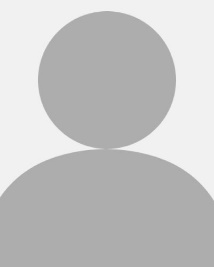 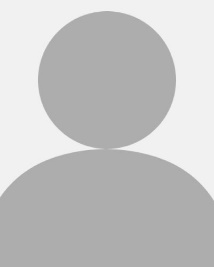 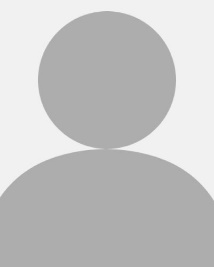 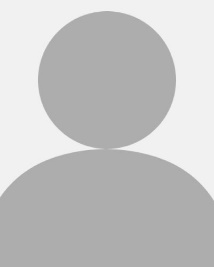 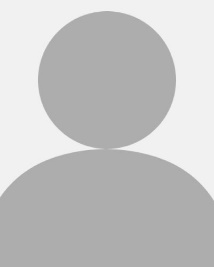 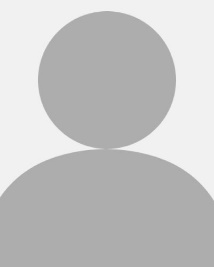 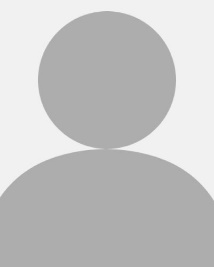 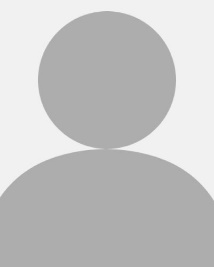 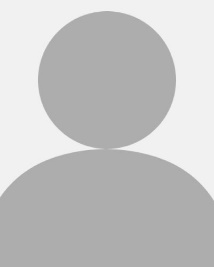 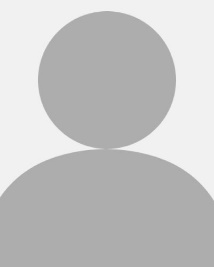 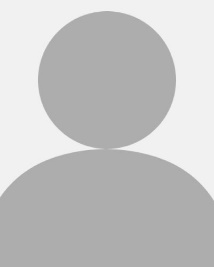 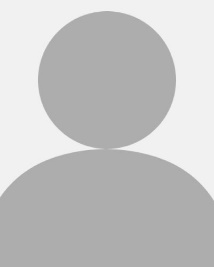 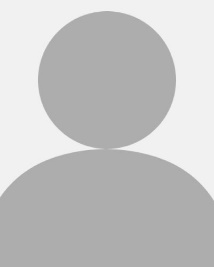 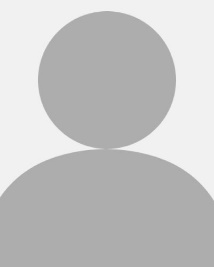 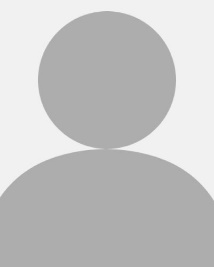 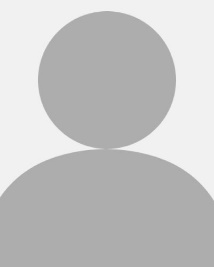 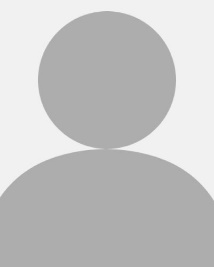 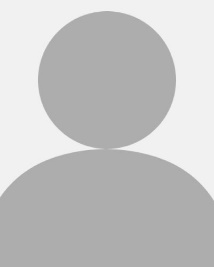 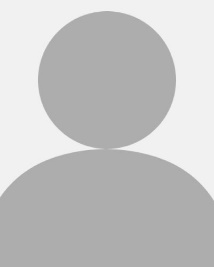 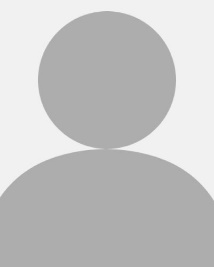 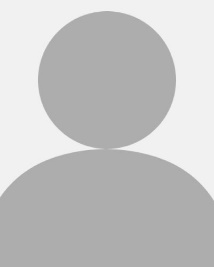 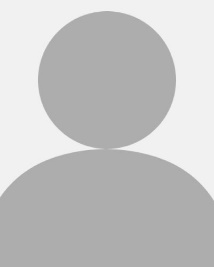 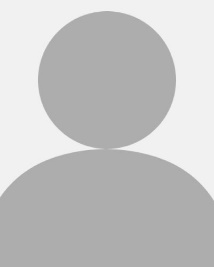 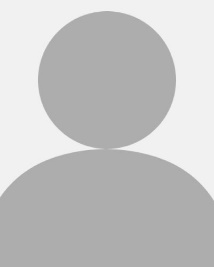 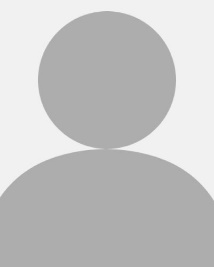 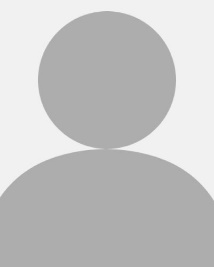 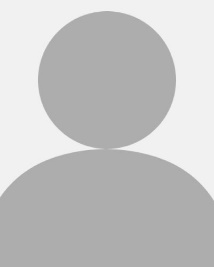 27 Council members were elected by members based on where members live or their work.
[Speaker Notes: What is the CSP Council proposing around governance? Council has developed a new governance model with a smaller Council of 12 elected members (currently 27 members) and three supporting committees. This is the result of a thorough governance review, drawing on governance good practice, benchmarking with others and an assessment of the pros and cons of current CSP arrangements. These changes will be put to members for approval at the Annual General Meeting on 11 November 2017 at PUK. The model is based on Council’s earlier decisions, in particular:  The purpose of Council – “The purpose of Council is to provide leadership of the physiotherapy profession and governance of the CSP”; and  Leadership representation – Council members are representatives of the CSP membership, elected to lead the profession. They will consider all members’ needs and work in the best interests of the profession as whole. Under the proposed model, Council will get the very best 12 members – regardless of where they live or work. With well-established networks and good communication, this will encourage grass-roots interest in Council and participation in the election process from across England, Northern Ireland, Scotland and Wales. Finance, Risk and Audit Committee Professional Committee Employment committee 2 of 5 All members will be eligible to stand for election to Council, reflecting the changing and increasingly complex environment members work in. This is a move away from segmentation, i.e. without seats reserved for particular groups and areas e.g. the NHS, research, associates, students, regions and nations. Council will draw on particular geographical or sector expertise as required when it makes decisions and has agreed a set of principles for engaging with members. Terms of reference for the committees define their purpose and remit, along with details of how they will operate [LINK]. Fewer committees will ensure strong focus on and good scrutiny of key Council functions. Other ways of gaining member insight and expertise, e.g. project and programme groups, short-life working groups, workshops, roundtables, peer review and research activity, will target particular CSP business needs and provide more opportunities for members to contribute in a timely way. Council has agreed principles to make sure it draws on and uses members’ expertise and perspectives well. FAQs December 2015 onwards What is governance? Governance is about how an organisation is run, in particular its decision-making processes and structures. The Council is the CSP’s ‘governing body’, providing strategic leadership and making key decisions on behalf of the Society and its members. The Council is supported by committees, working groups, networks, boards, the broader CSP membership and CSP staff. Why is CSP governance being reviewed? Whilst high profile disasters like FIFA and Kids C 3 of 5 What’s the scope of the Governance Review? The Review will focus on Council and its committees. It may have wider learning points for other CSP groups but these do not form part of the formal review. The CSP Charitable Trust and Members’ Benevolent Fund are independent charities with separate governing bodies and so are out of scope. The review’s findings may include recommendations that can be actioned immediately as part of a modernisation programme. Small-scale actions that don’t require member agreement e.g. reducing meeting times and producing more outcome-focused business agendas, will be actioned over the course of the Review. Is the review an excuse to reduce member involvement? Far from it! One concern is that current governance arrangements make it hard for members to participate in governance, e.g. it’s difficult for members to find the time the CSP currently demands of its Council and committee members. Current governance arrangements may limit the range and diversity of members that can get involved. The Review will look at ways to improve members’ engagement in CSP decision making through different ways of working and testing options for new governance models. Is it a cost-cutting exercise? No, there is no cost-cutting agenda or savings target. The Governance Review will seek to make sure that governance arrangements represent value for money, using members’ subscriptions well. How will the governance review affect me? The CSP is a member-led professional body and trade union. Members’ engagement in decision making ensures that CSP priorities and work focus on the issues members think are important, working together in the best interests of the physiotherapy profession. The governance review’s aim to improve member engagement will enable you to have more opportunities to be part of CSP’s influencing and policy work. What will it involve? The Governance Review is run as a project divided into different stages (a project brief is available on request). Work in the spring and summer 2016 focuses on assessing current arrangements, benchmarking and learning from others. Over the autumn governance models will start to be developed and tested before a Council preferred model is worked up over the winter. All stages of the review will include consultation with stakeholders including the Country Boards, English Regional Networks, committees and other CSP members. Any significant changes to governance arrangements will need to be agreed at the Annual General Meeting (AGM) in November 2017. What’s the timescale? As good practitioners, CSP members will want to maintain a constant watch on governance to make sure it supports the CSP in being an effective and efficient organisation. The current work is due to conclude at the 2017 AGM, which reflects the scale of work, the range and complexity of issues being reviewed and developed and the need to consult with CSP members.]
New CSP Council
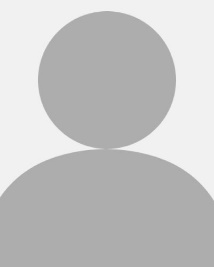 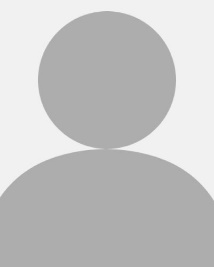 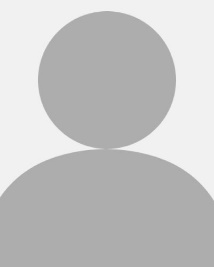 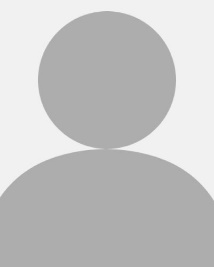 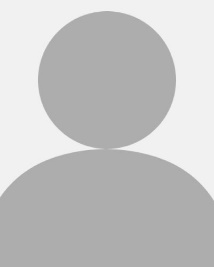 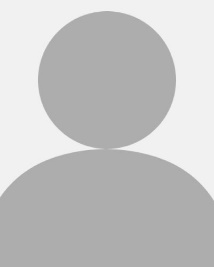 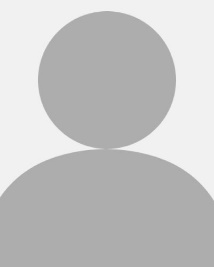 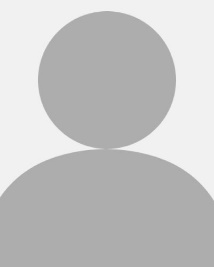 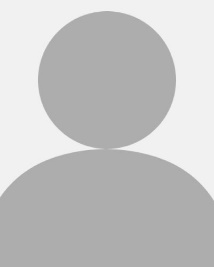 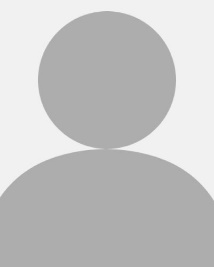 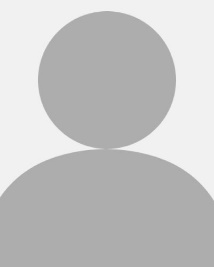 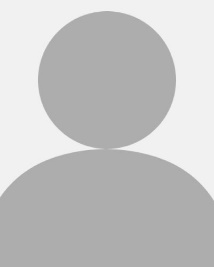 12 Council members were elected by members based on their perceived leadership for the profession
[Speaker Notes: What is the CSP Council proposing around governance? Council has developed a new governance model with a smaller Council of 12 elected members (currently 27 members) and three supporting committees. This is the result of a thorough governance review, drawing on governance good practice, benchmarking with others and an assessment of the pros and cons of current CSP arrangements. These changes will be put to members for approval at the Annual General Meeting on 11 November 2017 at PUK. The model is based on Council’s earlier decisions, in particular:  The purpose of Council – “The purpose of Council is to provide leadership of the physiotherapy profession and governance of the CSP”; and  Leadership representation – Council members are representatives of the CSP membership, elected to lead the profession. They will consider all members’ needs and work in the best interests of the profession as whole. Under the proposed model, Council will get the very best 12 members – regardless of where they live or work. With well-established networks and good communication, this will encourage grass-roots interest in Council and participation in the election process from across England, Northern Ireland, Scotland and Wales. Finance, Risk and Audit Committee Professional Committee Employment committee 2 of 5 All members will be eligible to stand for election to Council, reflecting the changing and increasingly complex environment members work in. This is a move away from segmentation, i.e. without seats reserved for particular groups and areas e.g. the NHS, research, associates, students, regions and nations. Council will draw on particular geographical or sector expertise as required when it makes decisions and has agreed a set of principles for engaging with members. Terms of reference for the committees define their purpose and remit, along with details of how they will operate [LINK]. Fewer committees will ensure strong focus on and good scrutiny of key Council functions. Other ways of gaining member insight and expertise, e.g. project and programme groups, short-life working groups, workshops, roundtables, peer review and research activity, will target particular CSP business needs and provide more opportunities for members to contribute in a timely way. Council has agreed principles to make sure it draws on and uses members’ expertise and perspectives well. FAQs December 2015 onwards What is governance? Governance is about how an organisation is run, in particular its decision-making processes and structures. The Council is the CSP’s ‘governing body’, providing strategic leadership and making key decisions on behalf of the Society and its members. The Council is supported by committees, working groups, networks, boards, the broader CSP membership and CSP staff. Why is CSP governance being reviewed? Whilst high profile disasters like FIFA and Kids C 3 of 5 What’s the scope of the Governance Review? The Review will focus on Council and its committees. It may have wider learning points for other CSP groups but these do not form part of the formal review. The CSP Charitable Trust and Members’ Benevolent Fund are independent charities with separate governing bodies and so are out of scope. The review’s findings may include recommendations that can be actioned immediately as part of a modernisation programme. Small-scale actions that don’t require member agreement e.g. reducing meeting times and producing more outcome-focused business agendas, will be actioned over the course of the Review. Is the review an excuse to reduce member involvement? Far from it! One concern is that current governance arrangements make it hard for members to participate in governance, e.g. it’s difficult for members to find the time the CSP currently demands of its Council and committee members. Current governance arrangements may limit the range and diversity of members that can get involved. The Review will look at ways to improve members’ engagement in CSP decision making through different ways of working and testing options for new governance models. Is it a cost-cutting exercise? No, there is no cost-cutting agenda or savings target. The Governance Review will seek to make sure that governance arrangements represent value for money, using members’ subscriptions well. How will the governance review affect me? The CSP is a member-led professional body and trade union. Members’ engagement in decision making ensures that CSP priorities and work focus on the issues members think are important, working together in the best interests of the physiotherapy profession. The governance review’s aim to improve member engagement will enable you to have more opportunities to be part of CSP’s influencing and policy work. What will it involve? The Governance Review is run as a project divided into different stages (a project brief is available on request). Work in the spring and summer 2016 focuses on assessing current arrangements, benchmarking and learning from others. Over the autumn governance models will start to be developed and tested before a Council preferred model is worked up over the winter. All stages of the review will include consultation with stakeholders including the Country Boards, English Regional Networks, committees and other CSP members. Any significant changes to governance arrangements will need to be agreed at the Annual General Meeting (AGM) in November 2017. What’s the timescale? As good practitioners, CSP members will want to maintain a constant watch on governance to make sure it supports the CSP in being an effective and efficient organisation. The current work is due to conclude at the 2017 AGM, which reflects the scale of work, the range and complexity of issues being reviewed and developed and the need to consult with CSP members.]
New CSP Council
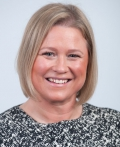 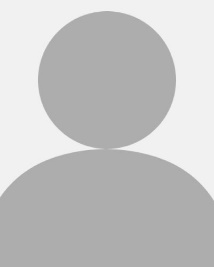 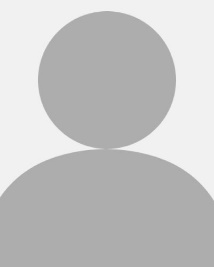 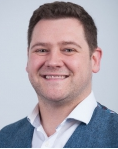 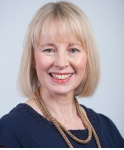 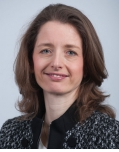 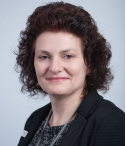 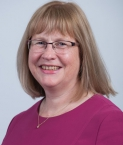 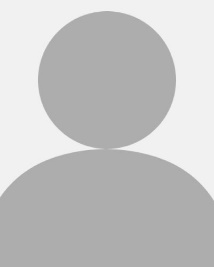 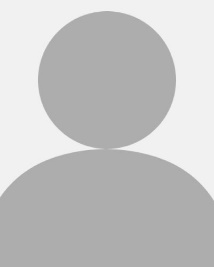 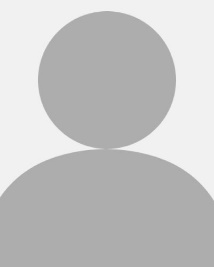 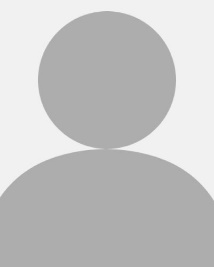 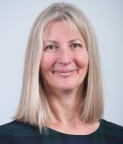 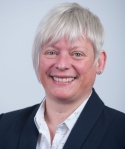 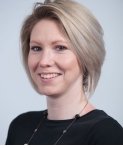 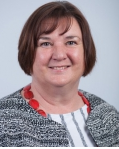 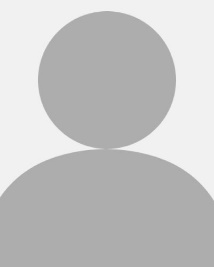 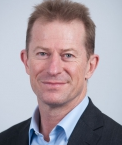 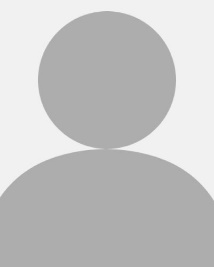 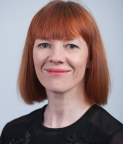 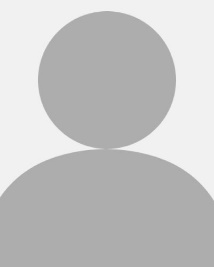 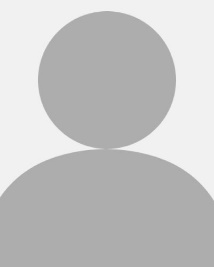 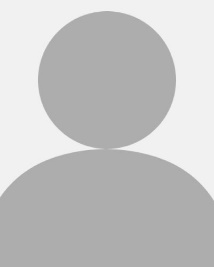 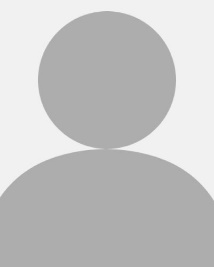 12 Council members were elected by members based on their perceived leadership for the profession
[Speaker Notes: What is the CSP Council proposing around governance? Council has developed a new governance model with a smaller Council of 12 elected members (currently 27 members) and three supporting committees. This is the result of a thorough governance review, drawing on governance good practice, benchmarking with others and an assessment of the pros and cons of current CSP arrangements. These changes will be put to members for approval at the Annual General Meeting on 11 November 2017 at PUK. The model is based on Council’s earlier decisions, in particular:  The purpose of Council – “The purpose of Council is to provide leadership of the physiotherapy profession and governance of the CSP”; and  Leadership representation – Council members are representatives of the CSP membership, elected to lead the profession. They will consider all members’ needs and work in the best interests of the profession as whole. Under the proposed model, Council will get the very best 12 members – regardless of where they live or work. With well-established networks and good communication, this will encourage grass-roots interest in Council and participation in the election process from across England, Northern Ireland, Scotland and Wales. Finance, Risk and Audit Committee Professional Committee Employment committee 2 of 5 All members will be eligible to stand for election to Council, reflecting the changing and increasingly complex environment members work in. This is a move away from segmentation, i.e. without seats reserved for particular groups and areas e.g. the NHS, research, associates, students, regions and nations. Council will draw on particular geographical or sector expertise as required when it makes decisions and has agreed a set of principles for engaging with members. Terms of reference for the committees define their purpose and remit, along with details of how they will operate [LINK]. Fewer committees will ensure strong focus on and good scrutiny of key Council functions. Other ways of gaining member insight and expertise, e.g. project and programme groups, short-life working groups, workshops, roundtables, peer review and research activity, will target particular CSP business needs and provide more opportunities for members to contribute in a timely way. Council has agreed principles to make sure it draws on and uses members’ expertise and perspectives well. FAQs December 2015 onwards What is governance? Governance is about how an organisation is run, in particular its decision-making processes and structures. The Council is the CSP’s ‘governing body’, providing strategic leadership and making key decisions on behalf of the Society and its members. The Council is supported by committees, working groups, networks, boards, the broader CSP membership and CSP staff. Why is CSP governance being reviewed? Whilst high profile disasters like FIFA and Kids C 3 of 5 What’s the scope of the Governance Review? The Review will focus on Council and its committees. It may have wider learning points for other CSP groups but these do not form part of the formal review. The CSP Charitable Trust and Members’ Benevolent Fund are independent charities with separate governing bodies and so are out of scope. The review’s findings may include recommendations that can be actioned immediately as part of a modernisation programme. Small-scale actions that don’t require member agreement e.g. reducing meeting times and producing more outcome-focused business agendas, will be actioned over the course of the Review. Is the review an excuse to reduce member involvement? Far from it! One concern is that current governance arrangements make it hard for members to participate in governance, e.g. it’s difficult for members to find the time the CSP currently demands of its Council and committee members. Current governance arrangements may limit the range and diversity of members that can get involved. The Review will look at ways to improve members’ engagement in CSP decision making through different ways of working and testing options for new governance models. Is it a cost-cutting exercise? No, there is no cost-cutting agenda or savings target. The Governance Review will seek to make sure that governance arrangements represent value for money, using members’ subscriptions well. How will the governance review affect me? The CSP is a member-led professional body and trade union. Members’ engagement in decision making ensures that CSP priorities and work focus on the issues members think are important, working together in the best interests of the physiotherapy profession. The governance review’s aim to improve member engagement will enable you to have more opportunities to be part of CSP’s influencing and policy work. What will it involve? The Governance Review is run as a project divided into different stages (a project brief is available on request). Work in the spring and summer 2016 focuses on assessing current arrangements, benchmarking and learning from others. Over the autumn governance models will start to be developed and tested before a Council preferred model is worked up over the winter. All stages of the review will include consultation with stakeholders including the Country Boards, English Regional Networks, committees and other CSP members. Any significant changes to governance arrangements will need to be agreed at the Annual General Meeting (AGM) in November 2017. What’s the timescale? As good practitioners, CSP members will want to maintain a constant watch on governance to make sure it supports the CSP in being an effective and efficient organisation. The current work is due to conclude at the 2017 AGM, which reflects the scale of work, the range and complexity of issues being reviewed and developed and the need to consult with CSP members.]
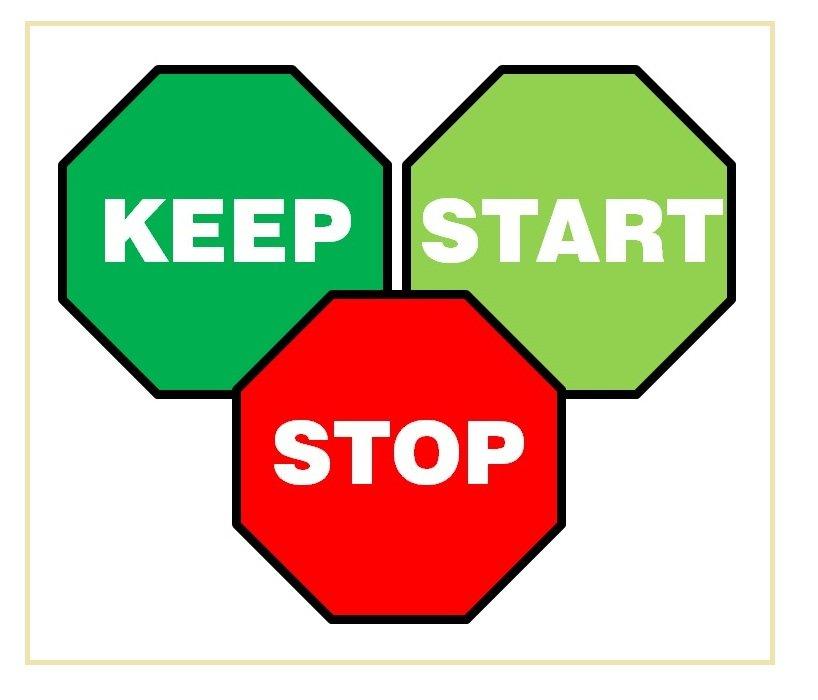 Contact: Stuart Paterson   patersons@csp.org.uk
[Speaker Notes: What is the CSP Council proposing around governance? Council has developed a new governance model with a smaller Council of 12 elected members (currently 27 members) and three supporting committees. This is the result of a thorough governance review, drawing on governance good practice, benchmarking with others and an assessment of the pros and cons of current CSP arrangements. These changes will be put to members for approval at the Annual General Meeting on 11 November 2017 at PUK. The model is based on Council’s earlier decisions, in particular:  The purpose of Council – “The purpose of Council is to provide leadership of the physiotherapy profession and governance of the CSP”; and  Leadership representation – Council members are representatives of the CSP membership, elected to lead the profession. They will consider all members’ needs and work in the best interests of the profession as whole. Under the proposed model, Council will get the very best 12 members – regardless of where they live or work. With well-established networks and good communication, this will encourage grass-roots interest in Council and participation in the election process from across England, Northern Ireland, Scotland and Wales. Finance, Risk and Audit Committee Professional Committee Employment committee 2 of 5 All members will be eligible to stand for election to Council, reflecting the changing and increasingly complex environment members work in. This is a move away from segmentation, i.e. without seats reserved for particular groups and areas e.g. the NHS, research, associates, students, regions and nations. Council will draw on particular geographical or sector expertise as required when it makes decisions and has agreed a set of principles for engaging with members. Terms of reference for the committees define their purpose and remit, along with details of how they will operate [LINK]. Fewer committees will ensure strong focus on and good scrutiny of key Council functions. Other ways of gaining member insight and expertise, e.g. project and programme groups, short-life working groups, workshops, roundtables, peer review and research activity, will target particular CSP business needs and provide more opportunities for members to contribute in a timely way. Council has agreed principles to make sure it draws on and uses members’ expertise and perspectives well. FAQs December 2015 onwards What is governance? Governance is about how an organisation is run, in particular its decision-making processes and structures. The Council is the CSP’s ‘governing body’, providing strategic leadership and making key decisions on behalf of the Society and its members. The Council is supported by committees, working groups, networks, boards, the broader CSP membership and CSP staff. Why is CSP governance being reviewed? Whilst high profile disasters like FIFA and Kids C 3 of 5 What’s the scope of the Governance Review? The Review will focus on Council and its committees. It may have wider learning points for other CSP groups but these do not form part of the formal review. The CSP Charitable Trust and Members’ Benevolent Fund are independent charities with separate governing bodies and so are out of scope. The review’s findings may include recommendations that can be actioned immediately as part of a modernisation programme. Small-scale actions that don’t require member agreement e.g. reducing meeting times and producing more outcome-focused business agendas, will be actioned over the course of the Review. Is the review an excuse to reduce member involvement? Far from it! One concern is that current governance arrangements make it hard for members to participate in governance, e.g. it’s difficult for members to find the time the CSP currently demands of its Council and committee members. Current governance arrangements may limit the range and diversity of members that can get involved. The Review will look at ways to improve members’ engagement in CSP decision making through different ways of working and testing options for new governance models. Is it a cost-cutting exercise? No, there is no cost-cutting agenda or savings target. The Governance Review will seek to make sure that governance arrangements represent value for money, using members’ subscriptions well. How will the governance review affect me? The CSP is a member-led professional body and trade union. Members’ engagement in decision making ensures that CSP priorities and work focus on the issues members think are important, working together in the best interests of the physiotherapy profession. The governance review’s aim to improve member engagement will enable you to have more opportunities to be part of CSP’s influencing and policy work. What will it involve? The Governance Review is run as a project divided into different stages (a project brief is available on request). Work in the spring and summer 2016 focuses on assessing current arrangements, benchmarking and learning from others. Over the autumn governance models will start to be developed and tested before a Council preferred model is worked up over the winter. All stages of the review will include consultation with stakeholders including the Country Boards, English Regional Networks, committees and other CSP members. Any significant changes to governance arrangements will need to be agreed at the Annual General Meeting (AGM) in November 2017. What’s the timescale? As good practitioners, CSP members will want to maintain a constant watch on governance to make sure it supports the CSP in being an effective and efficient organisation. The current work is due to conclude at the 2017 AGM, which reflects the scale of work, the range and complexity of issues being reviewed and developed and the need to consult with CSP members.]